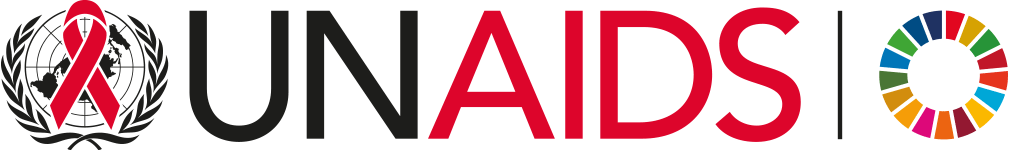 Таблица Excel для анализа ключевых групп населения в странах с концентрированной эпидемией ВИЧ в сопровождении прогнозов Spectrum 2024
Кит Сабин
Отдел данных для оценки воздействия
Программа ООН по борьбе с ВИЧ/СПИДом, ЮНЭЙДС
1
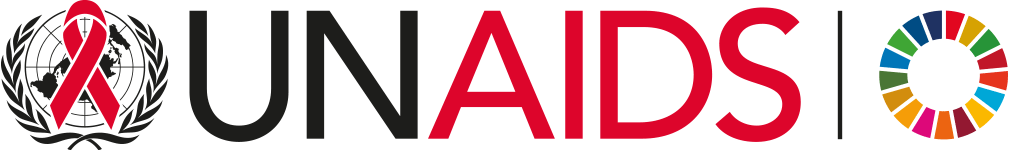 Расчеты ключевых групп населения в контексте общенациональных оценок Spectrum
В рамках цикла 2024 года, странам, применяющим модели EPP/ПОП или CSAVR, необходимо обеспечить представление ключевых данных для поддержки существующих и разработки новых моделей анализа данных:
Распространенность;
Оценка численности населения.
ЮНЭЙДС произведёт оценку моделей передачи и распределения новых инфекций (диаграммы / donuts) по каждой стране с 2010 по 2023 год.
Для сбора данных используется специализированный файл «Excel для ключевых групп населения».
2
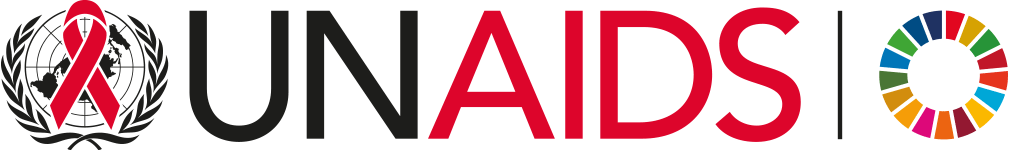 Рабочая книга ключевых групп населения, концентрированные эпидемии: данные о распространенности
Вводятся о распространённости ВИЧ (с указанием верхнего и нижнего пределов), размер выборки для исследования и библиографическая ссылка/источник для всех подгрупп, а также уточняется год проведения соответствующего опроса.
3
Рабочая тетрадь по ключевым группам населения, концентрированные эпидемии: оценки численности населения
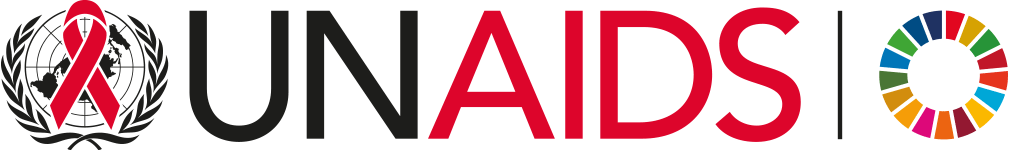 Оценки численности населения вводятся с учетом показателя знаменателя, методики оценки и ссылки на каждую подгруппу населения, включая год оценки
4
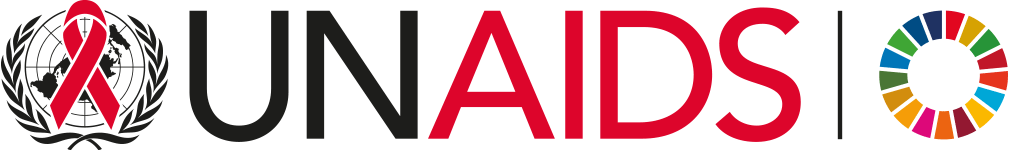 Оценка распространенности по модели Goals: страны, использующие модель CSAVR (или Модель Прямой Заболеваемости/ Direct incidence model или ECDC)
Комментарий страны о соответствии эпидемии.

Оценка распространенности по модели Goals для МСМ/MSM выглядит следующим образом:
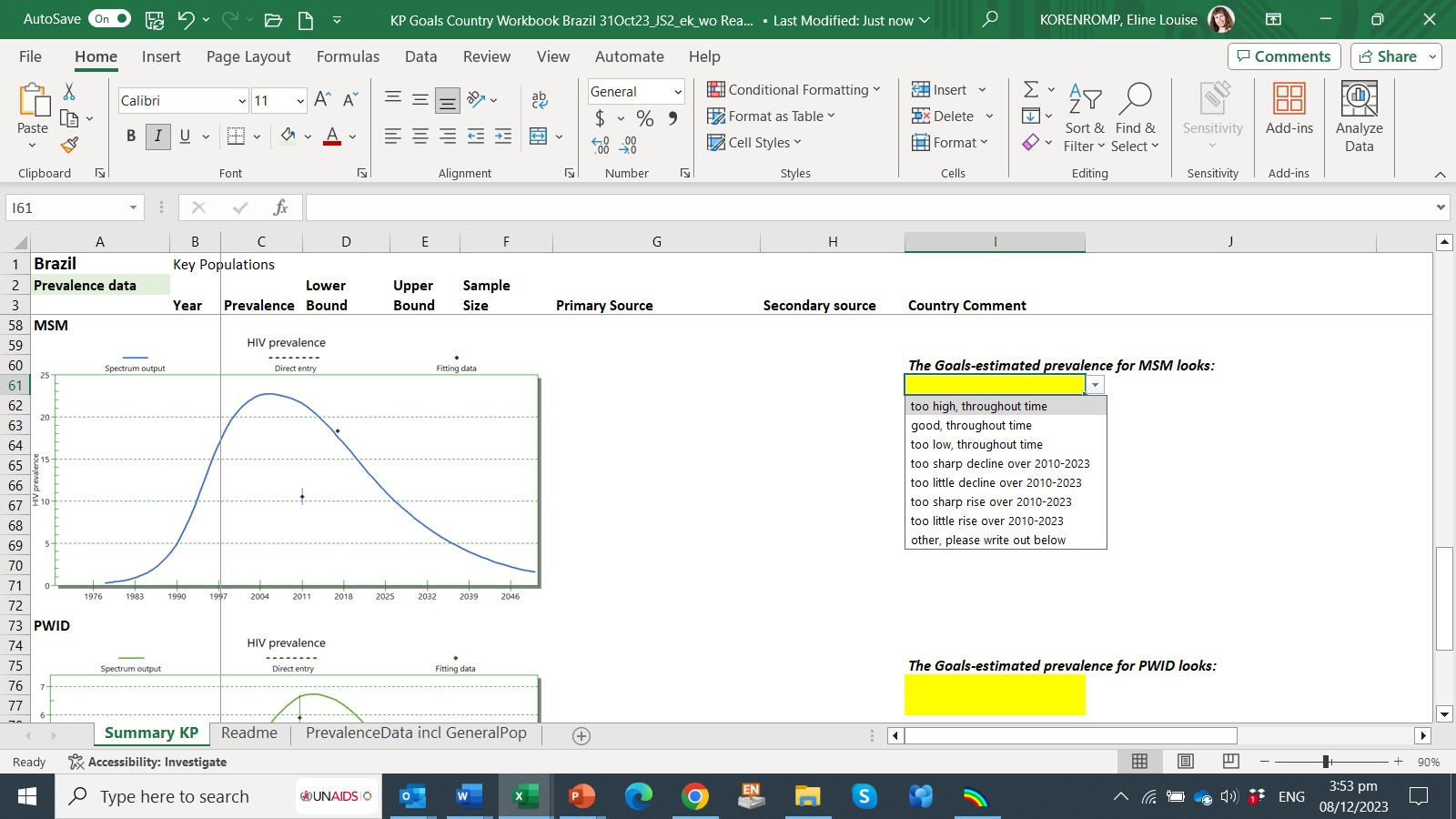 Слишком высокий в течение всего времени
Хороший в течение всего времени
Слишком низкий в течение всего времени
Слишком крутой спада с 2010 по 2023 год
Слишком слабый спад с 2010 по 2023 год
Слишком резкий рост с 2010 по 2023 год
Слишком слабый рост с 2010 по 2023 год
Любые другие комментарии, пожалуйста, напишите ниже
…
Электронная таблица также отображает предварительные оценки распространенности по модели Goals, откалиброванные (компанией Avenir Health) под оценки каждой страны по программе Spectrum-AIM за 2023 год.
Страны приглашаются к комментированию этой оценки и предложению вариантов ее уточнения, например, добавления отсутствующих данных, коррекции данных или удаления нерепрезентативных данных.
После предоставления файлов 2024 года по программе Spectrum-AIM и электронных таблиц по ключевым группам 2024 года, ЮНЭЙДС и Avenir обновят модель Goals.
5
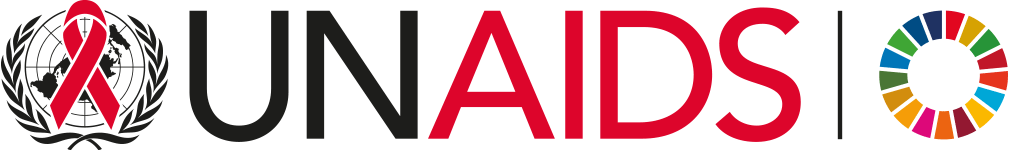 Тенденция распространенности ВИЧ среди ключевых групп населения: оценка по модели Goals в сравнении с EPP/ПОП
Комментарий страны о соответствии эпидемии.

Предполагаемая распространенность среди ЖСБ/FSW выглядит:
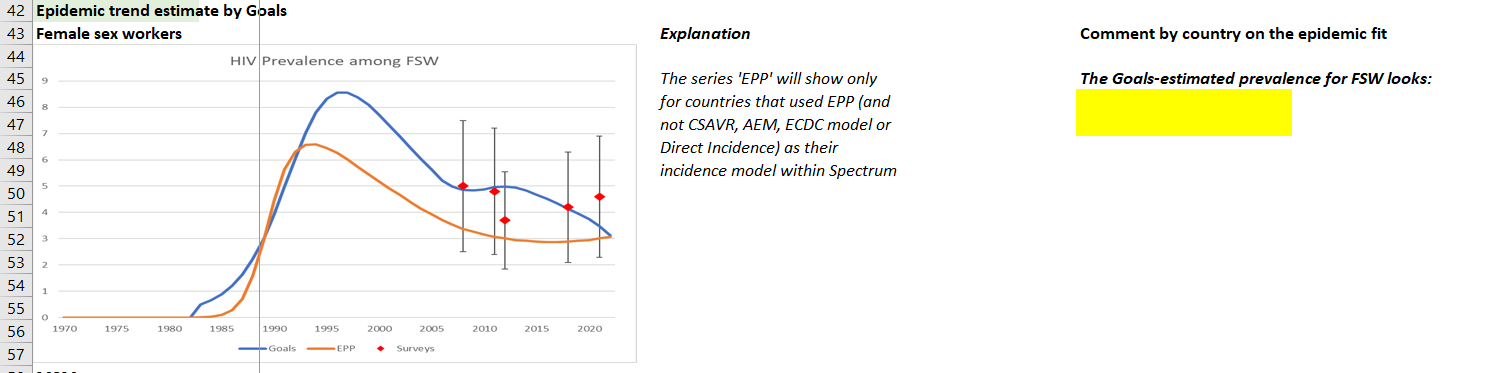 Пояснение: EPP/ПОП будет отображаться только для стран, которые использовали модель EPP/ПОП в качестве модели заболеваемости в рамках программы Spectrum (а не модели CSAVR, AEM, ECDC или Модель Прямой Заболеваемости/ Direct incidence model ).
Графики предоставленны также в электронной таблице Excel для сравнение исторической тенденции распространенности ВИЧ среди ключевых групп населения по модели Goals в сравнении с EPP/ПОП (2023 раунд).
6
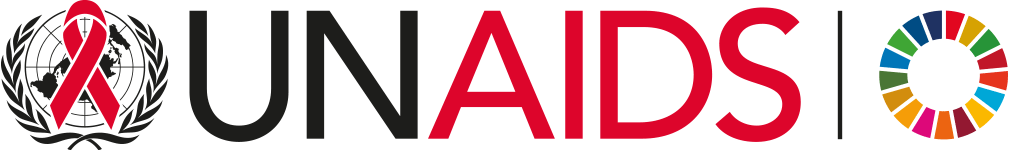 Перечень стран, для которых имеются данные в соответствие  с Goals в Excel о ключевых группах населения для анализа национальными командами
Восточная и Южная Африка: Мадагаскар
Западная Африка: Гана
Латинская Америка: Бразилия, Колумбия, Коста-Рика, Сальвадор, Мексика, Парагвай и Перу
Азия и Тихоокеанский регион: Китай, Индия и Папуа - Новая Гвинея
Карибский регион: Белиз, Куба, Доминиканская Республика, Гайана, Гаити и Суринам
Восточная Европа и Центральная Азия: Грузия, Казахстан, Кыргызстан, Черногория, Северная Македония, Россия, Таджикистан, Украина и Узбекистан
Ближний Восток и Северная Африка: Египет, Ливан, Судан и Йемен
Другие регионы: Сербия
7